Сл__в__тыя   __е__лякі
а
у
з
м
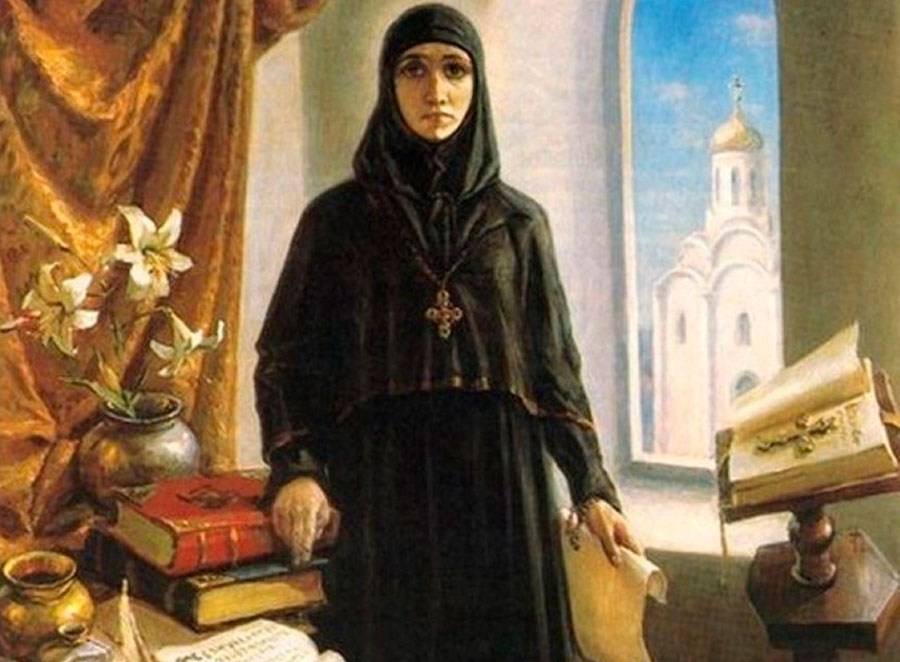 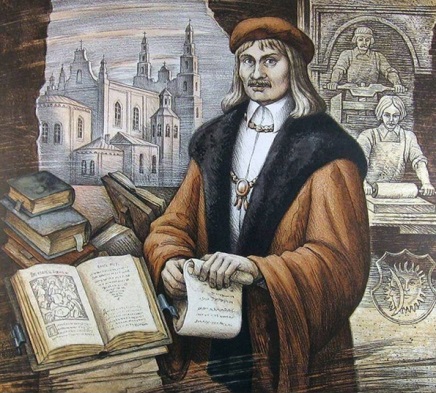 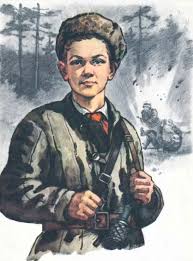 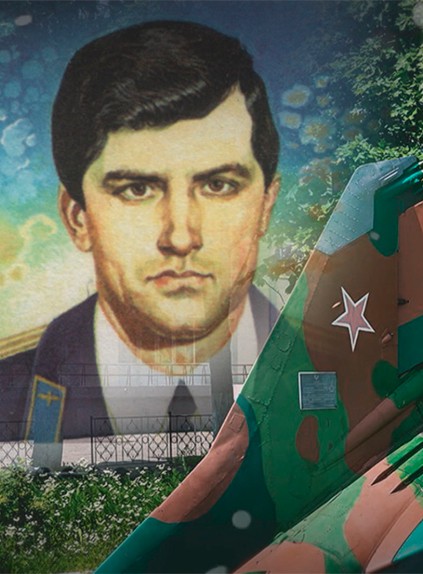 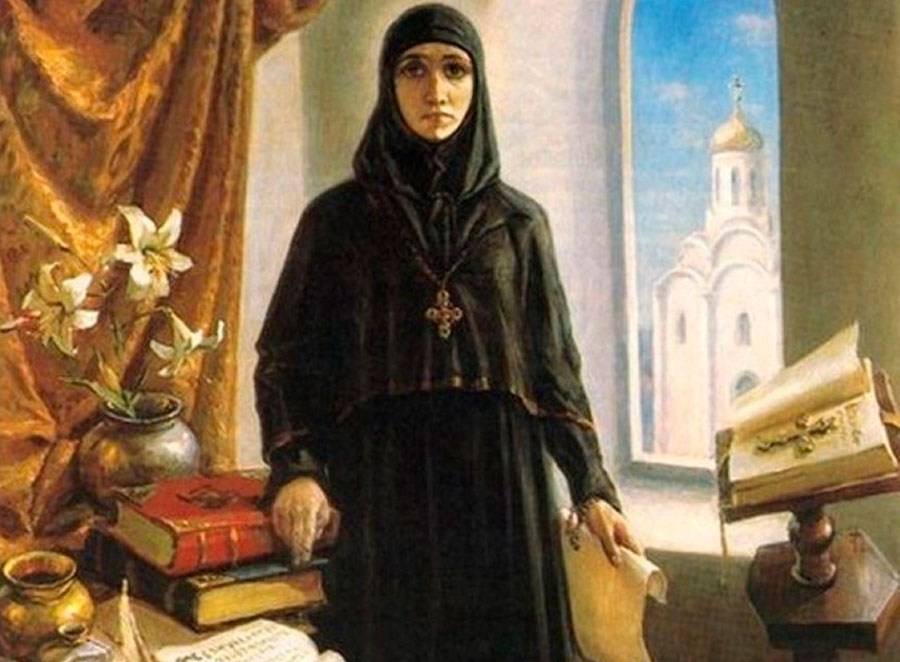 Е    фрасіння Полацкая
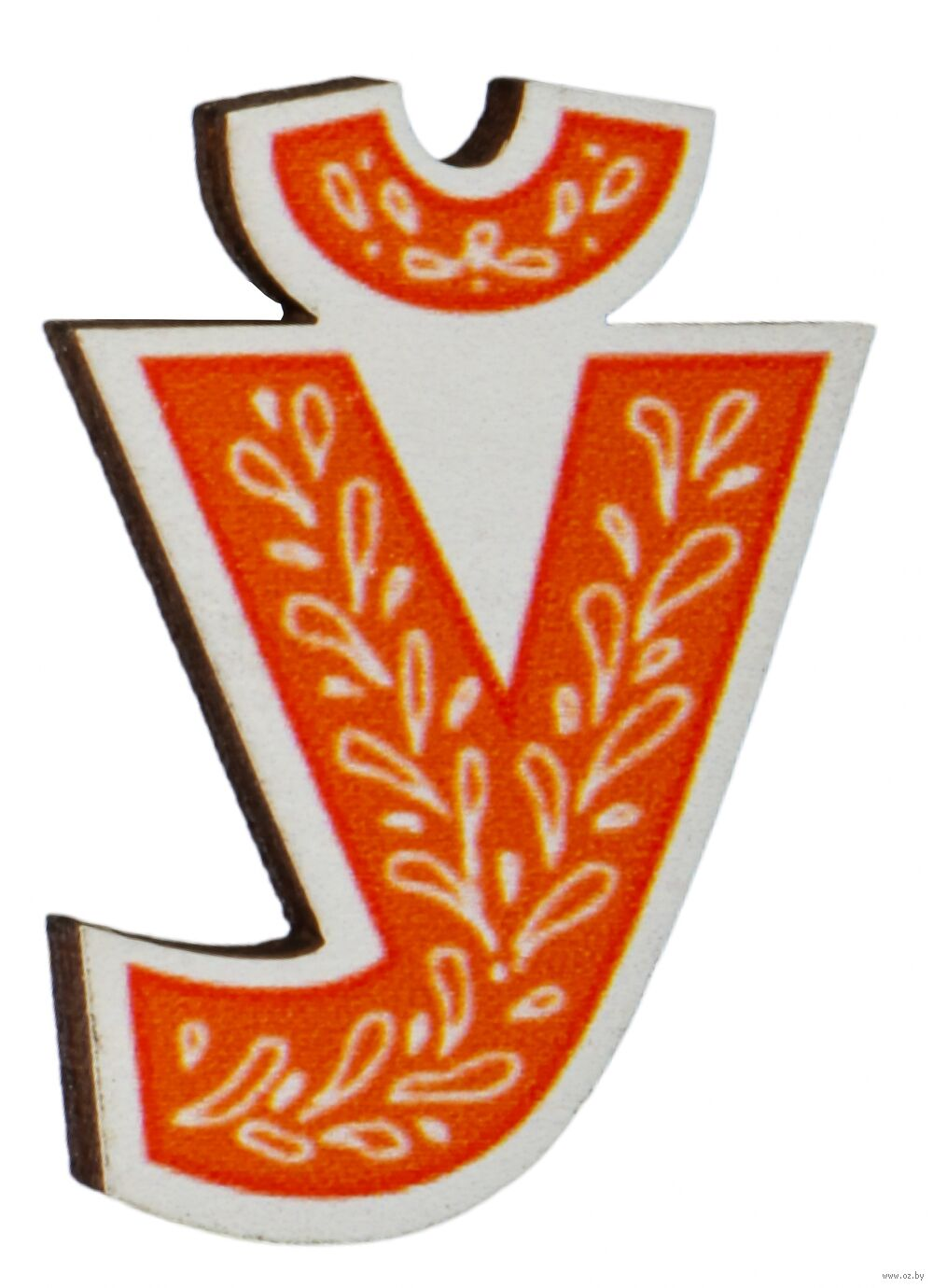 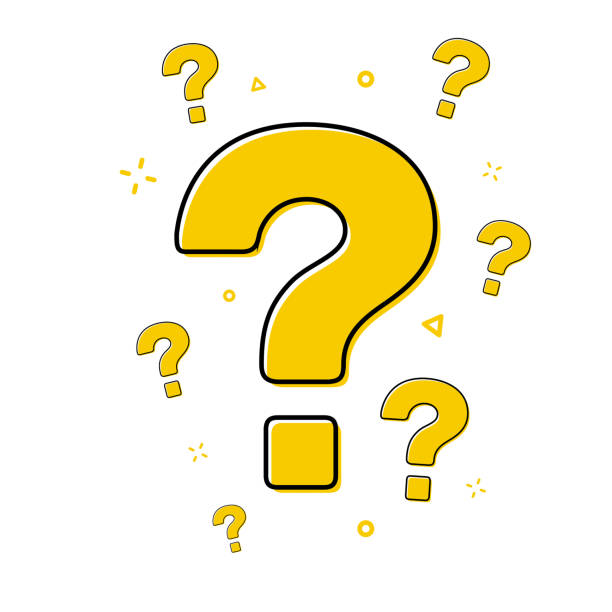 ГАРАДЫ
Гмахі
Метро
Праспекты
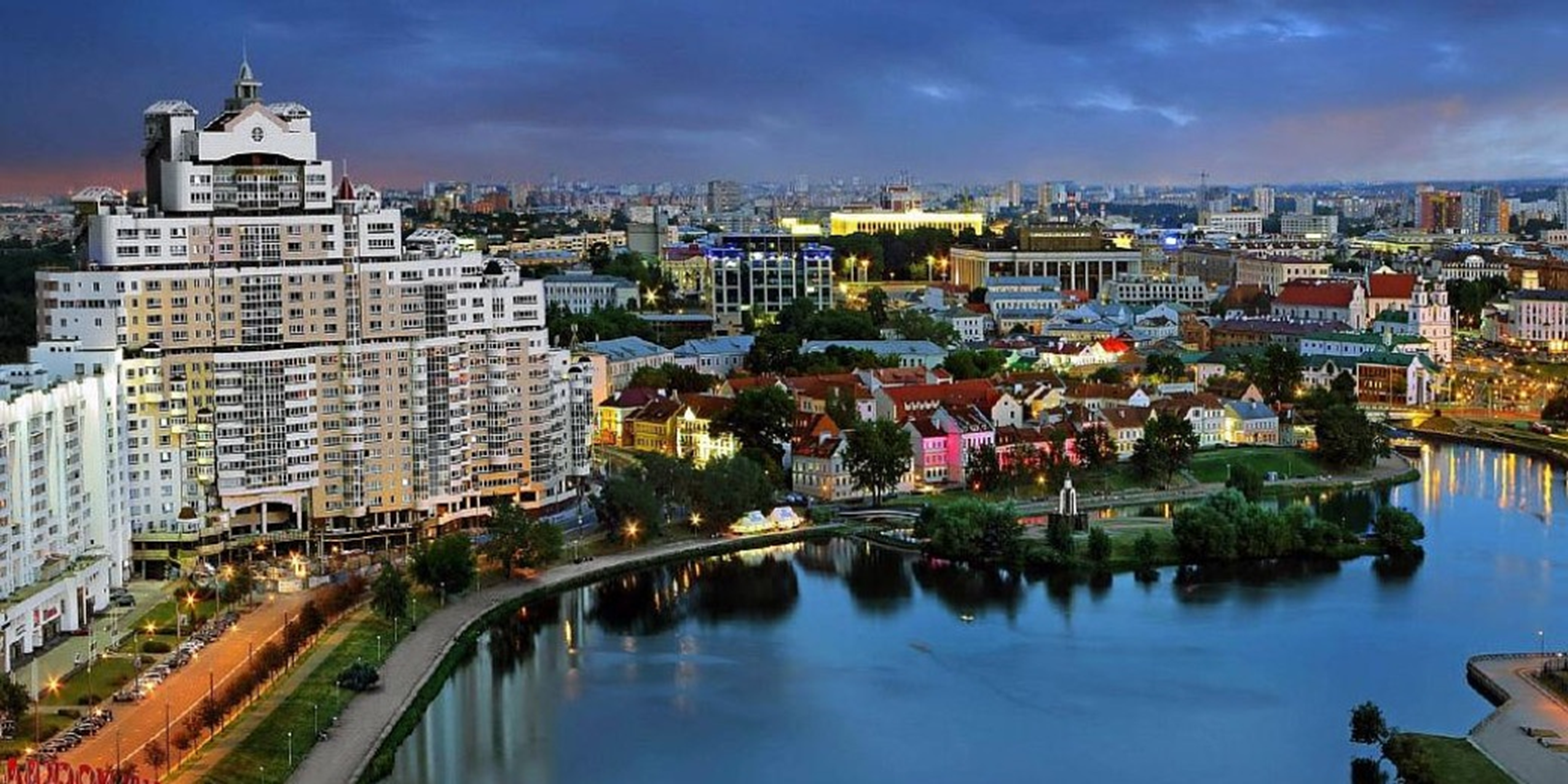 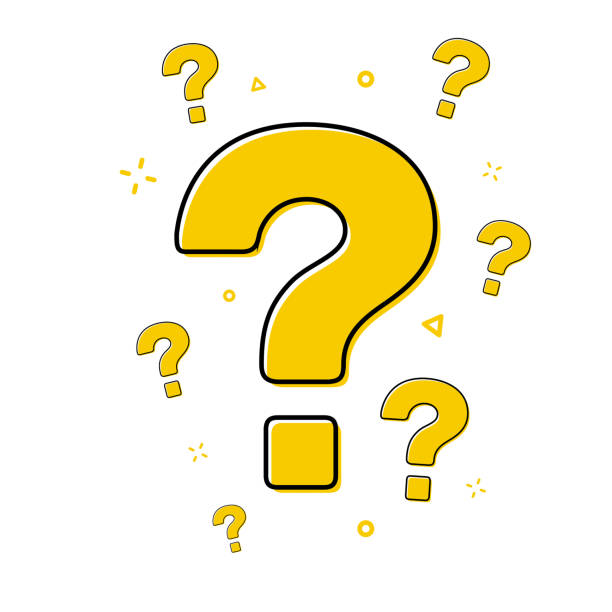 ВЁСКІ
Хаты
Лясы
Палі
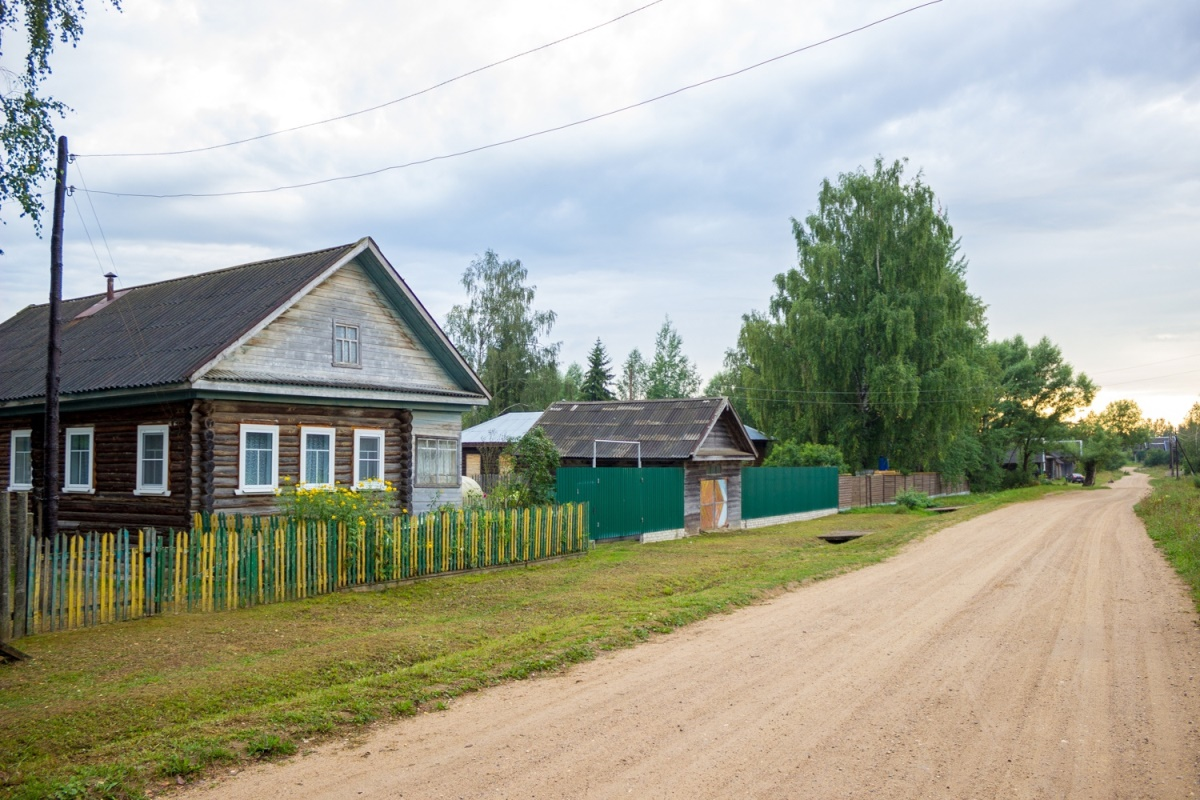 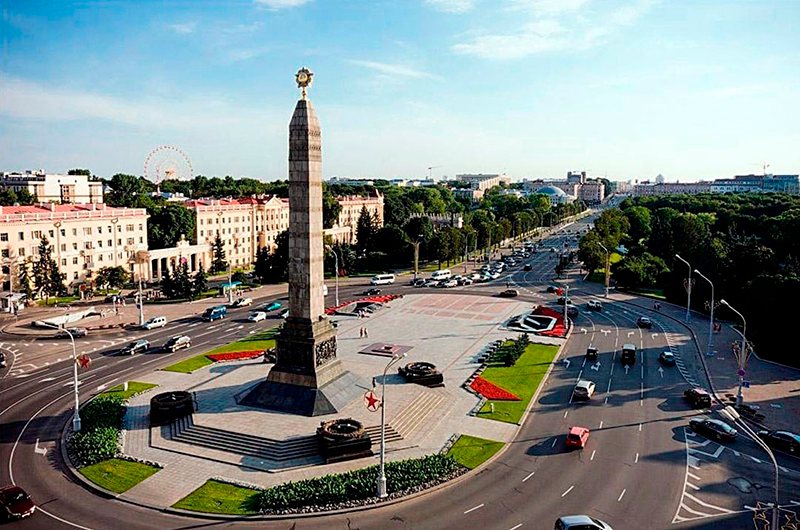 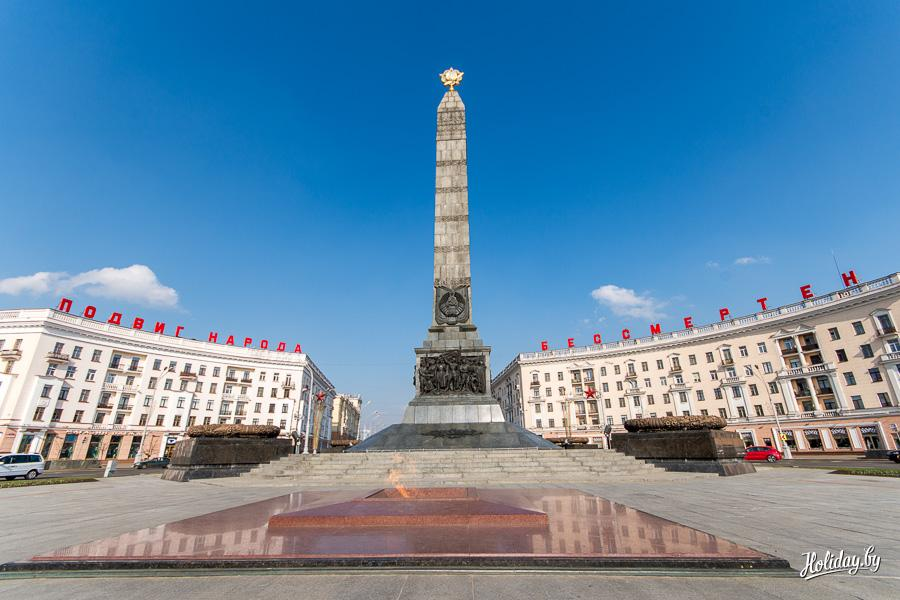 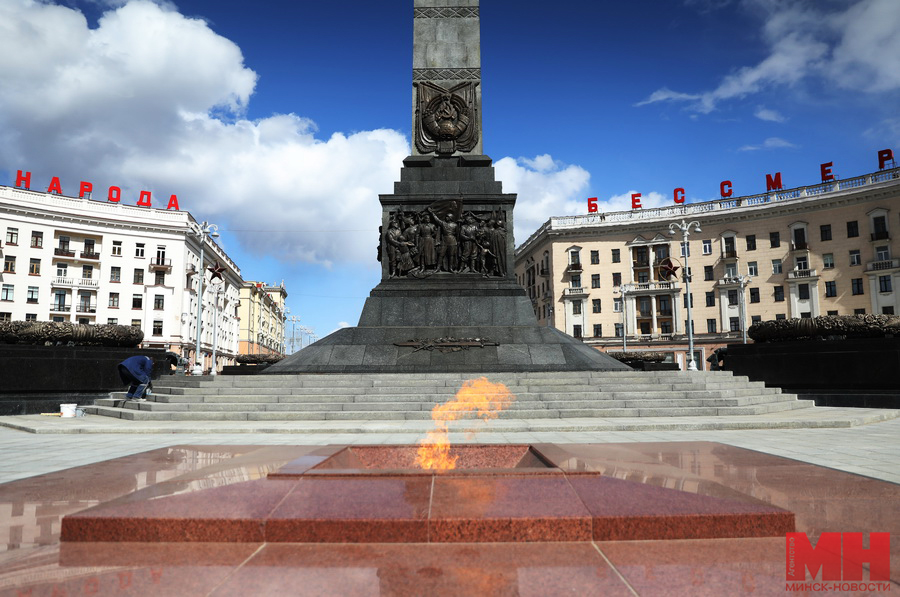 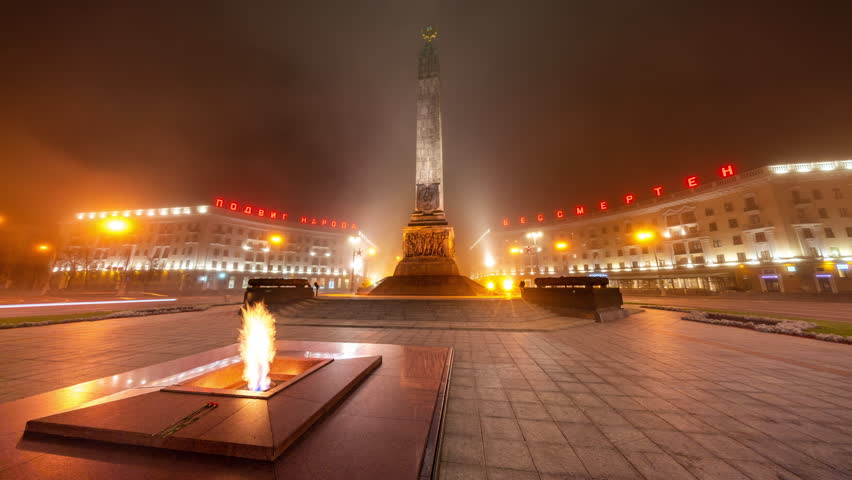 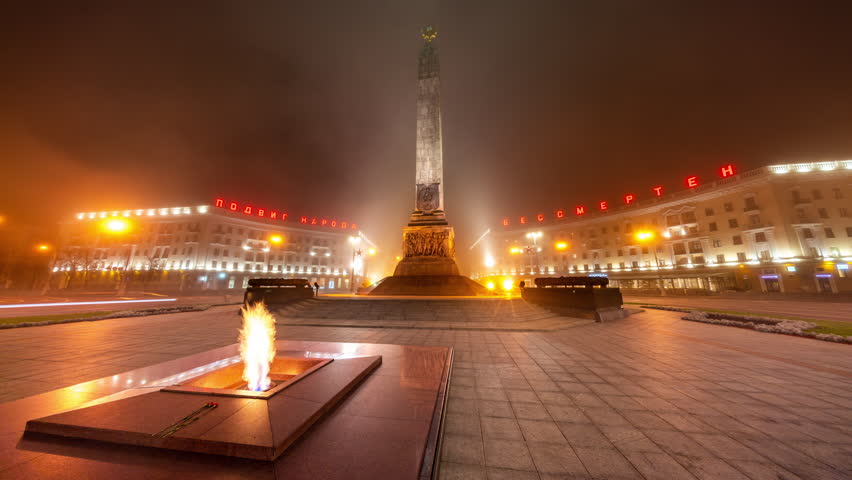 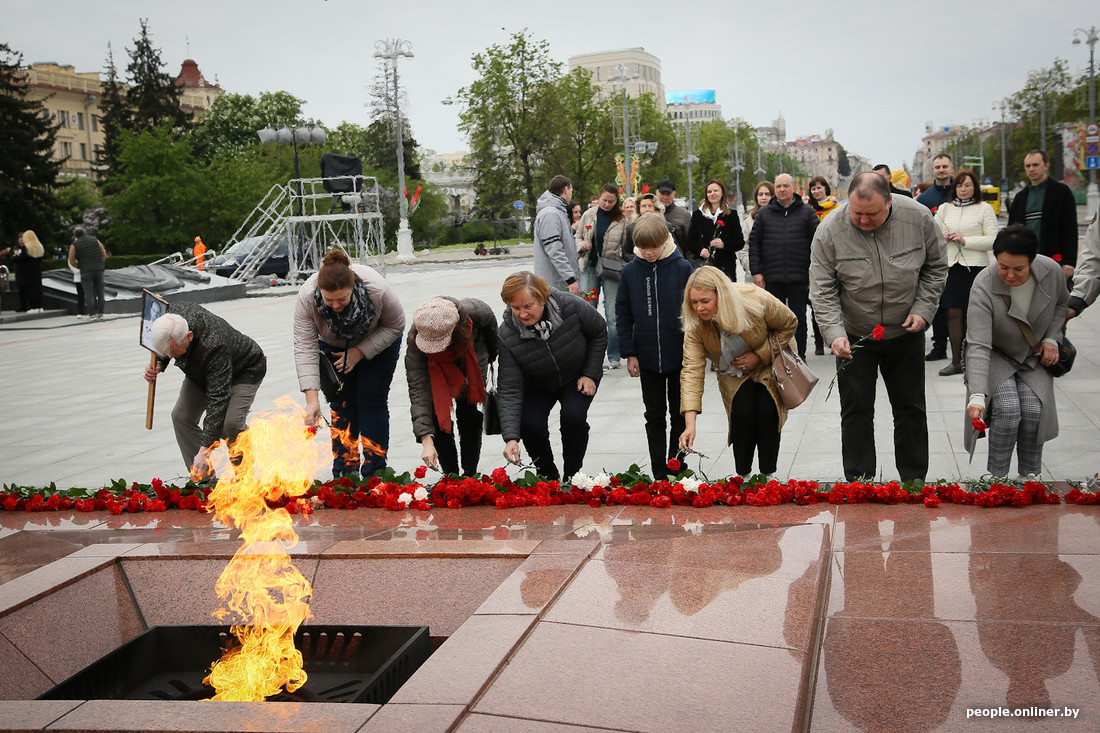 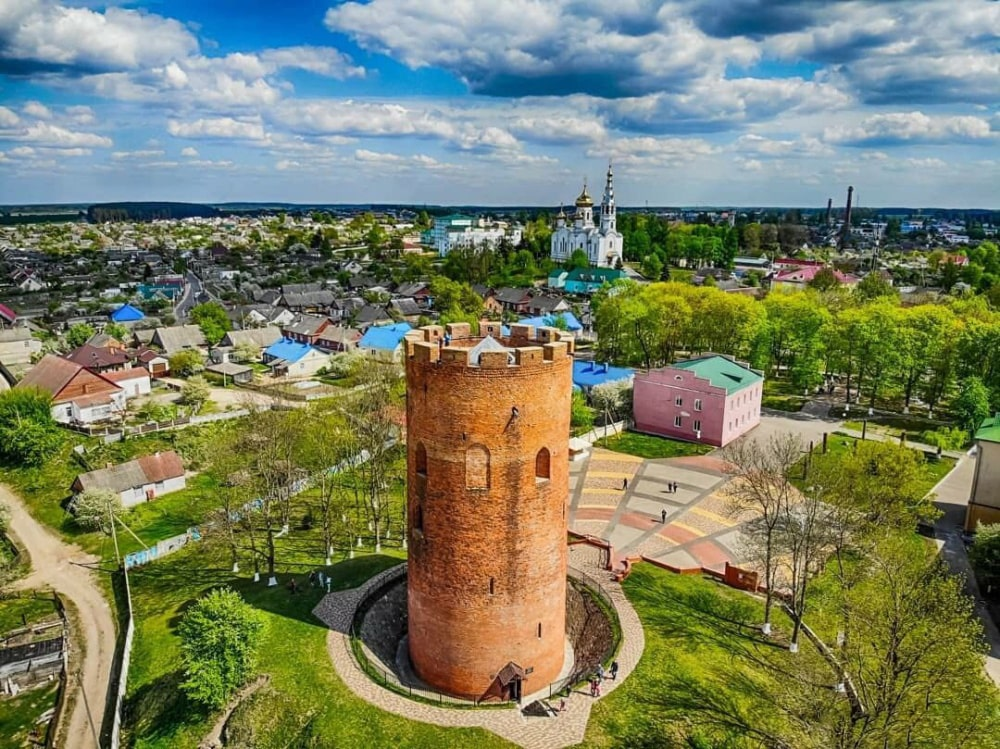 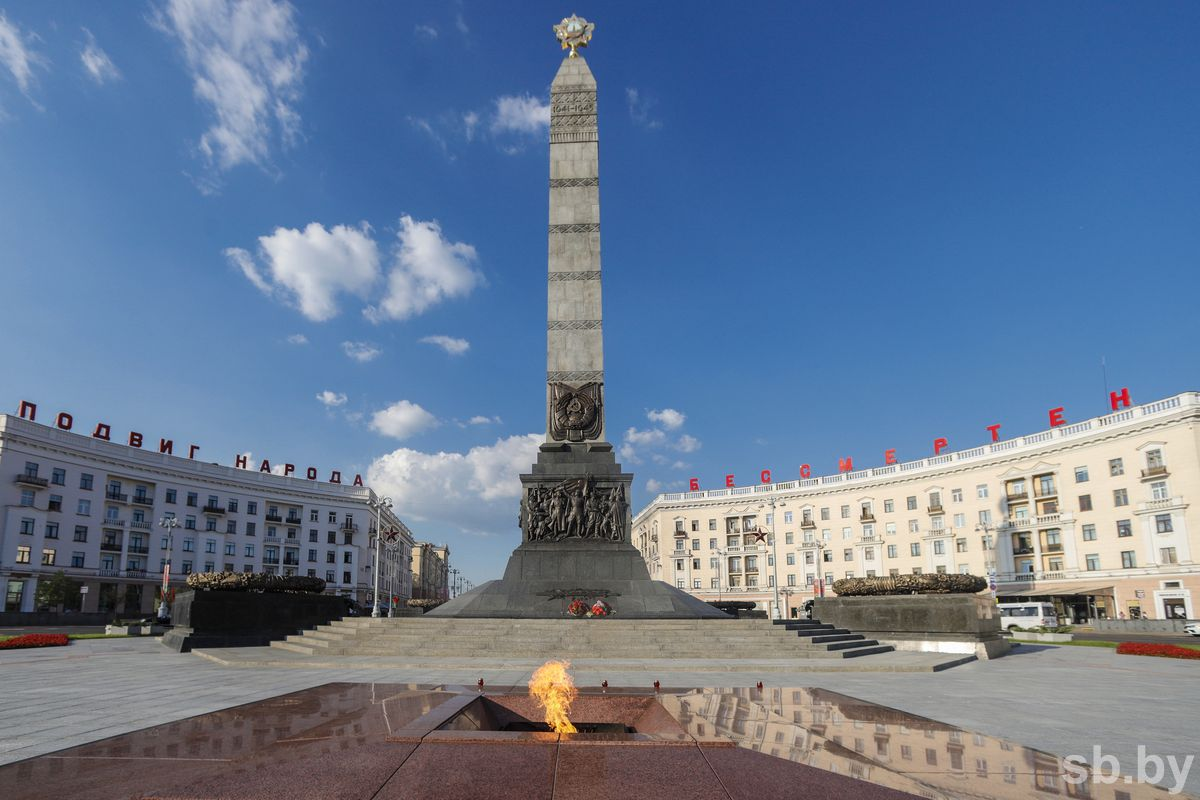 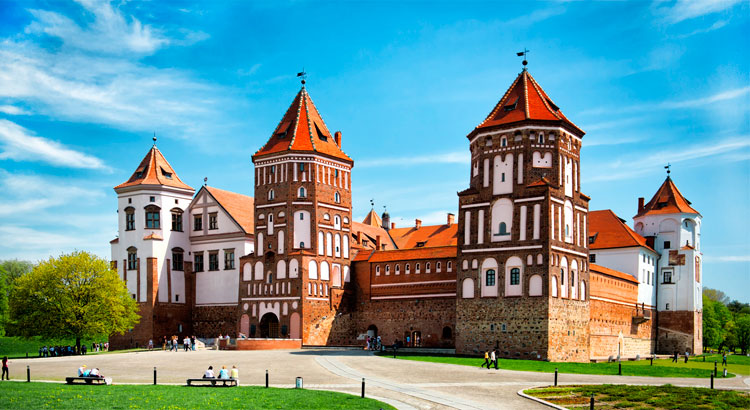 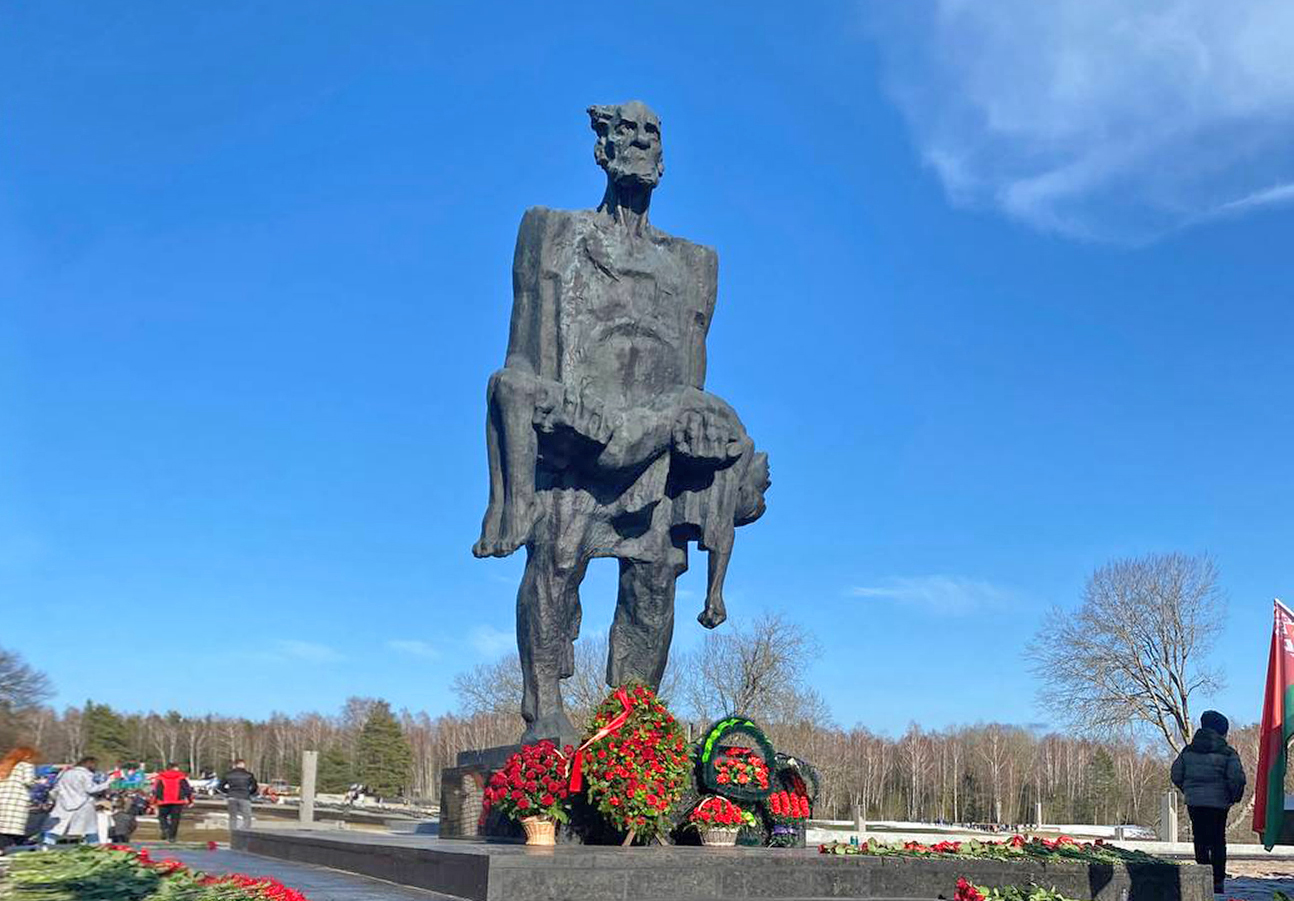 Магілёў
Тураў
Барысаў
Іўе
Заслаўе
Шклоў